Computer Assisted Mathematical Discovery 
Minimizing Pentagons in the Plane
Subercaseaux, Mackey, Heule, Martins
60 Seconds of History
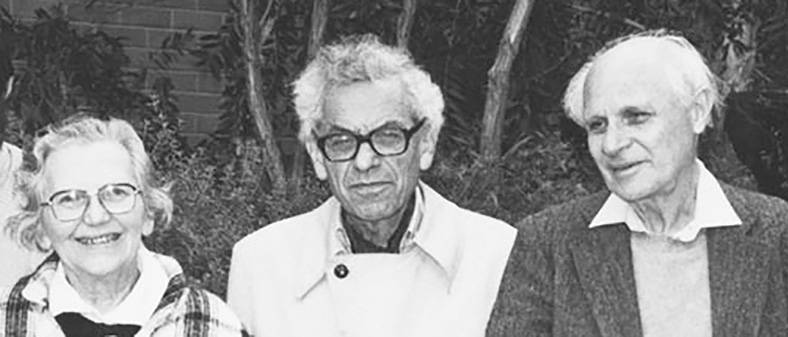 Esther Klein, Paul Erdős and George Szekeres
Happy Ending Theorem
Esther: 5 points in the plane, without 3 
on a line, must contain a convex 4-gon!
Let’s prove this by cases on the convex hull of the 5 points.
Case 1: 5 points on the CH
Case 2: 4 points on the CH
Case 3: 3 points on the CH
For every positive integer k, there is 
a least integer g(k) such that any 
set of g(k) points in the plane in general position must contain a convex k-gon.
Erdős-Szekeres Theorem
Recall: g(k) = the minimum number of points required 
    to guarantee a convex k-gon
Computational proof by Peters and Szekeres in 2006.
g(4) = 5
g(5) = 9
  g(6) = 17
What’s known:
33 ≤ g(7) < 126
g(7) = 33 is 
within reach
E-S Conjecture: g(k) = 1 + 2k-2
μk(n) = the minimum possible number of convex k-gons for n points in general position
E.g. μ4(4) = 0.  
μ4(5) = 1. 
μ3(5) = 10.
What is the limiting proportion?
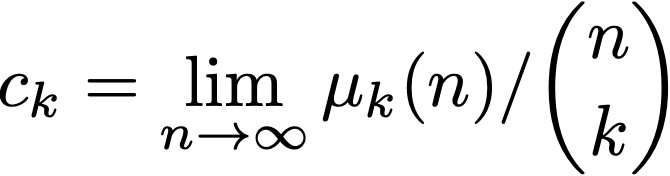 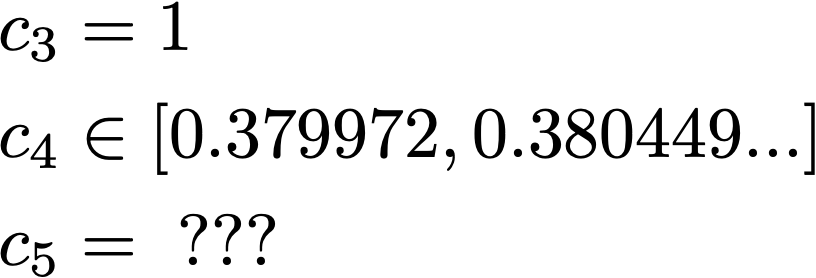 The Triple-Orientation Abstraction (aka signotopes)
a
abc (a < b < c) is a counterclockwise turn
⟺
𝛔(a,b,c) = 1 (or True)
c
b
We don’t care about the coordinates of the points, we only care about the orientations of each of the n choose 3 triples of points!
Points are labeled in increasing order from left to right
b
If abc is a clockwise turn,
a
b
c
c
And bcd is a clockwise turn,
b
d
c
a
Then abd must be 
a clockwise turn!
d
Points are labeled in increasing order from left to right
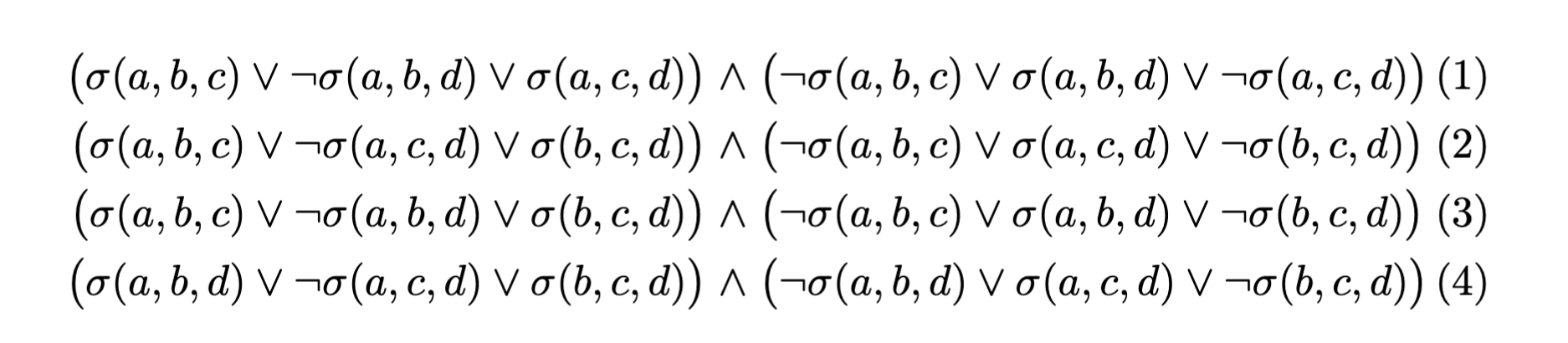 From orientations to convex 5-gons 
(Peters and Szekeres, 2006)
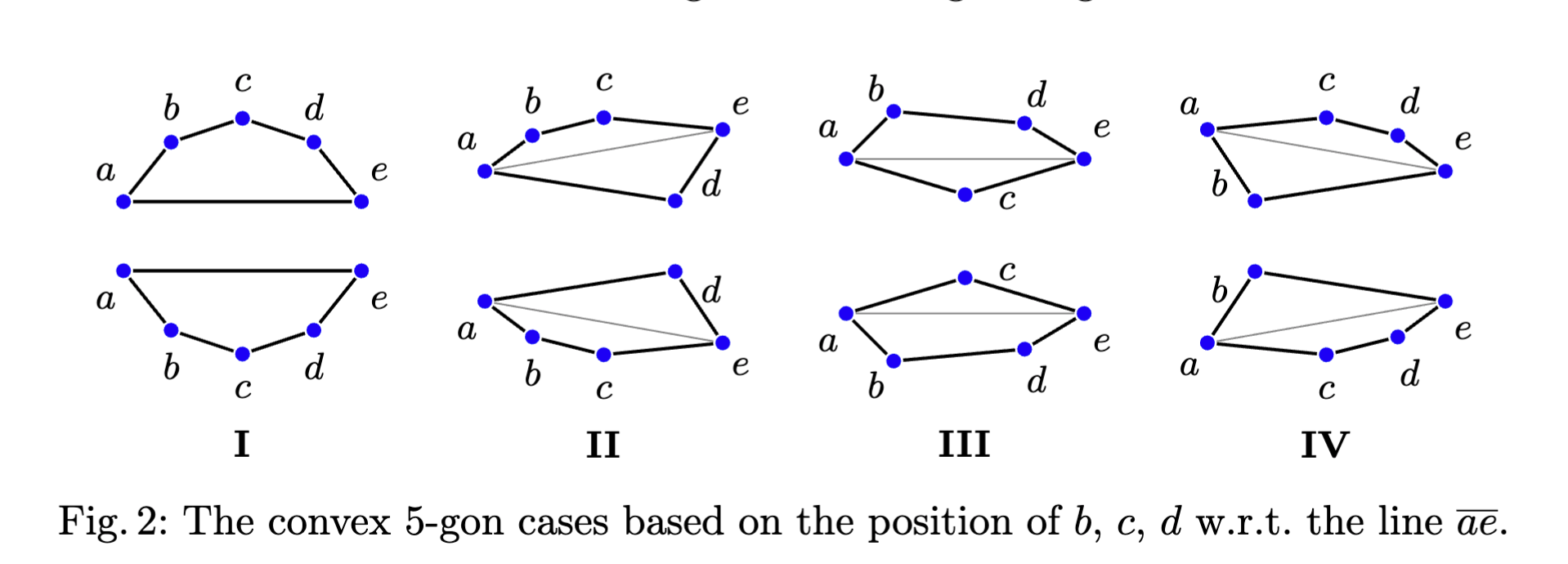 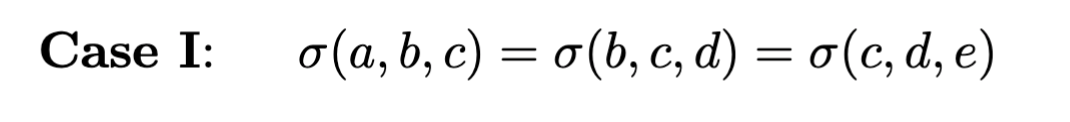 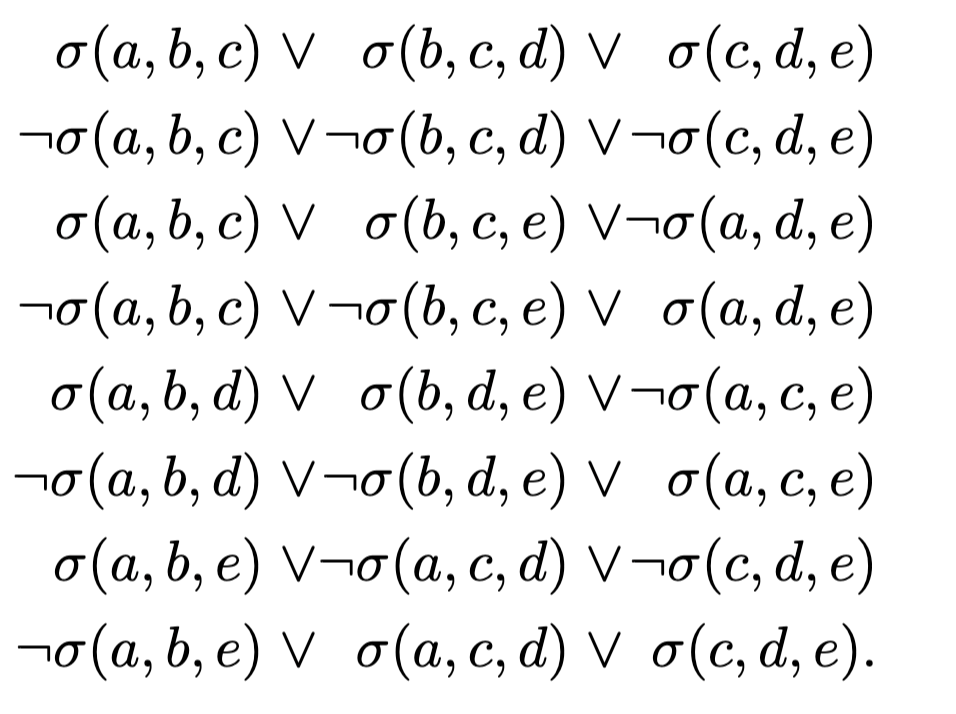 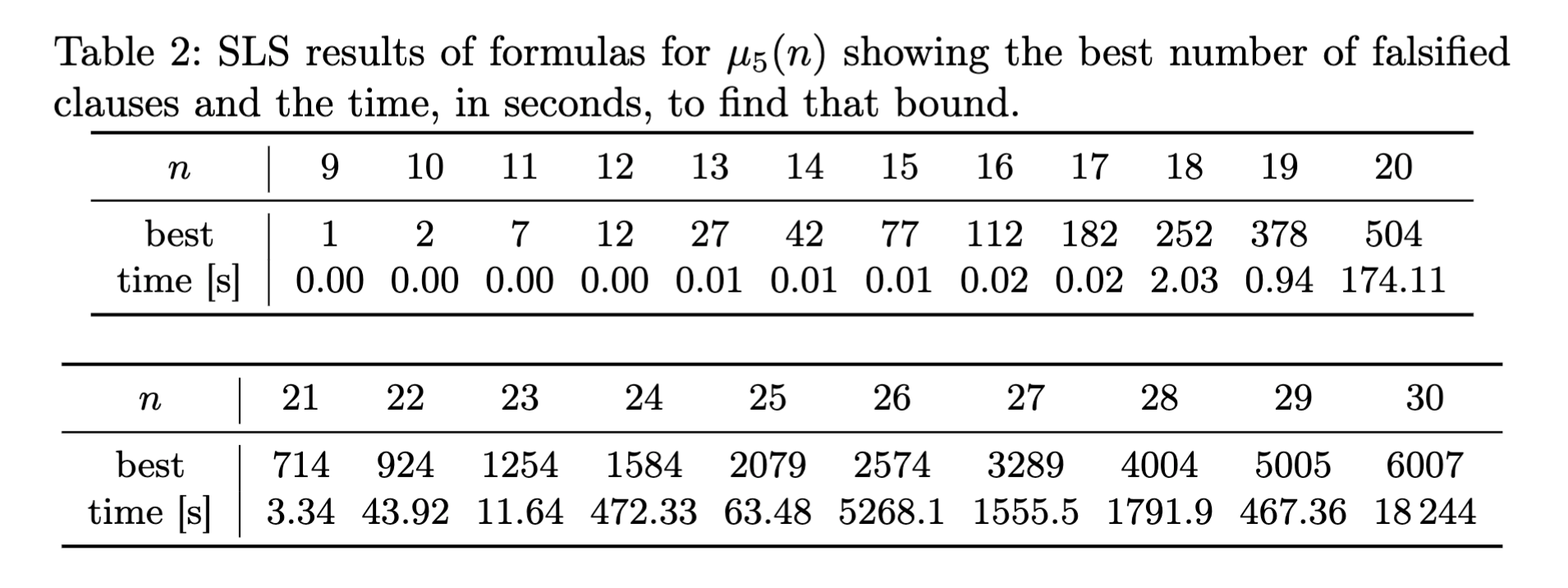 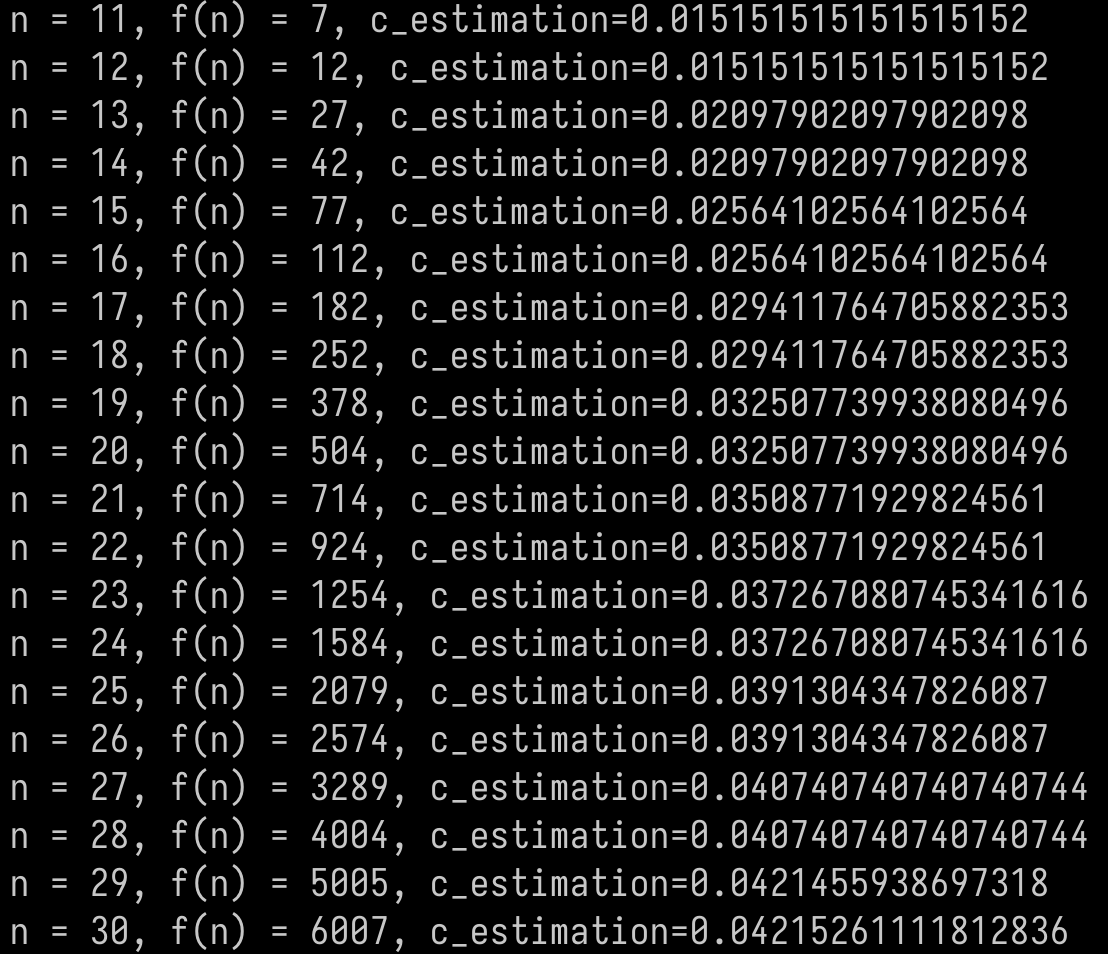 Seems to be slowly converging
Notice how the c_estimation for 2n+1 matches that of 2n+2 !!
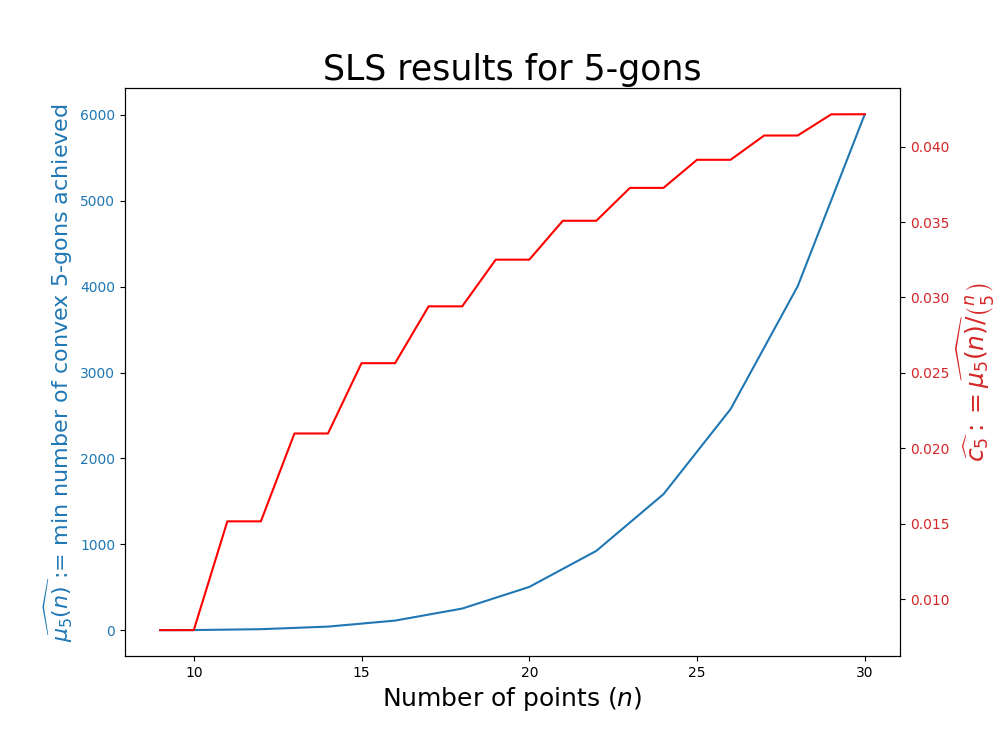 The estimated fraction is equal for 2n+1 and 2n+2
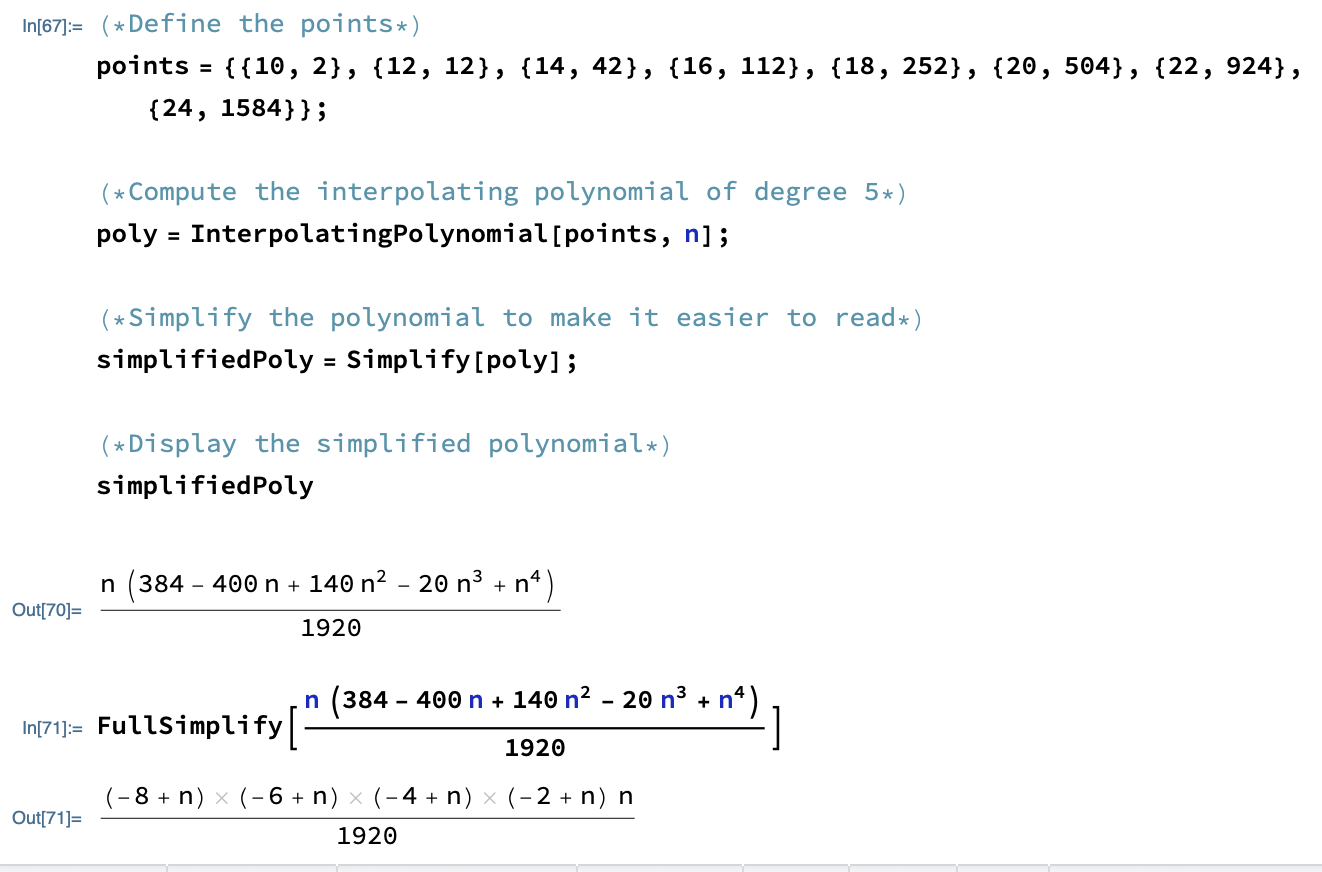 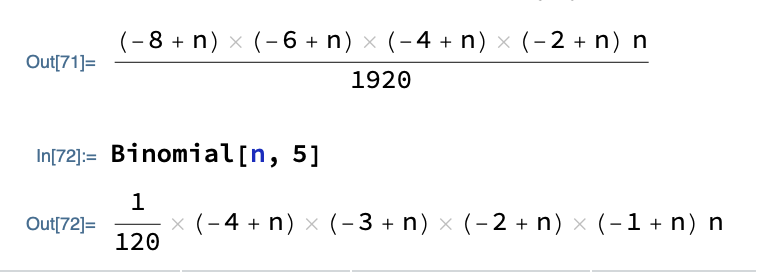 We have reached a conjecture!
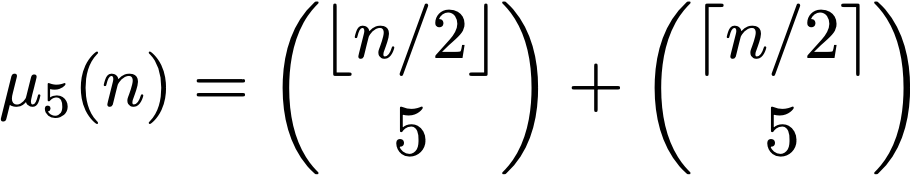 Potential Issues
The assignments found by SLS might not actually minimize the # of false clauses.
The assignments found by SLS might not be realizable as sets of points in the plane.
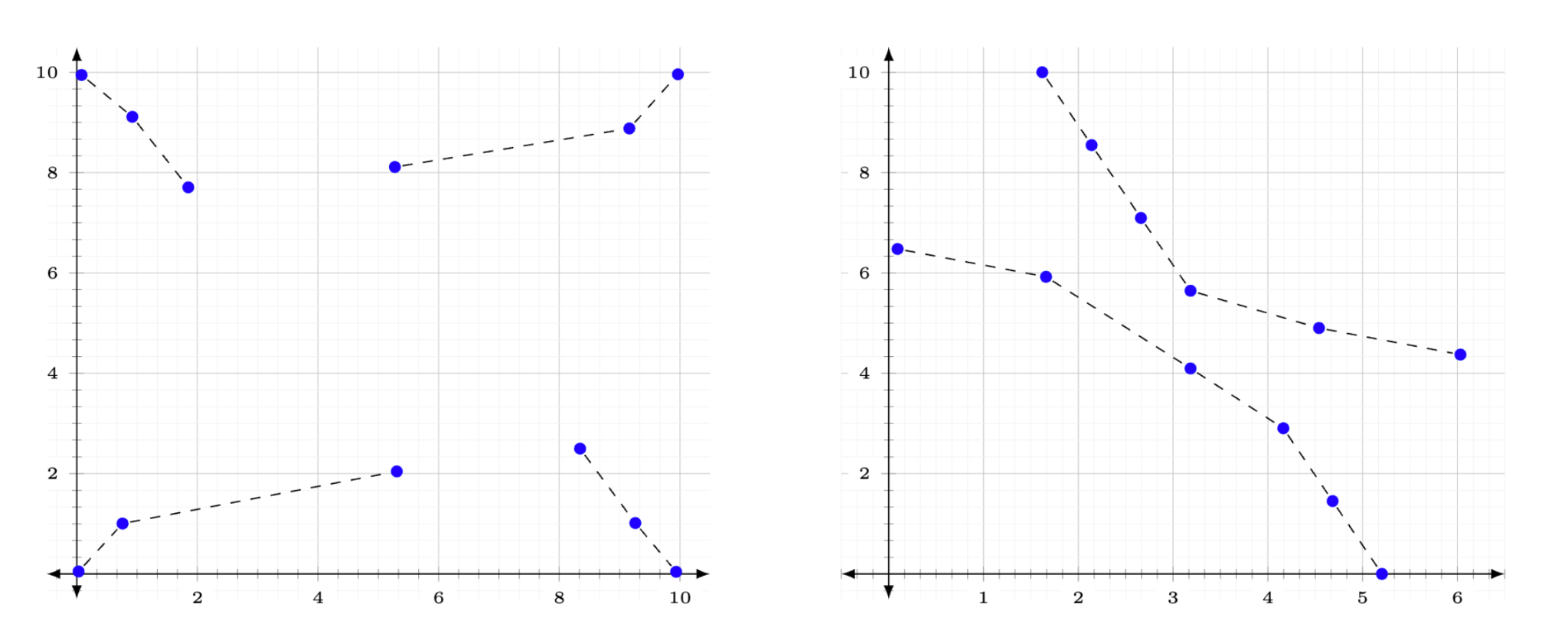 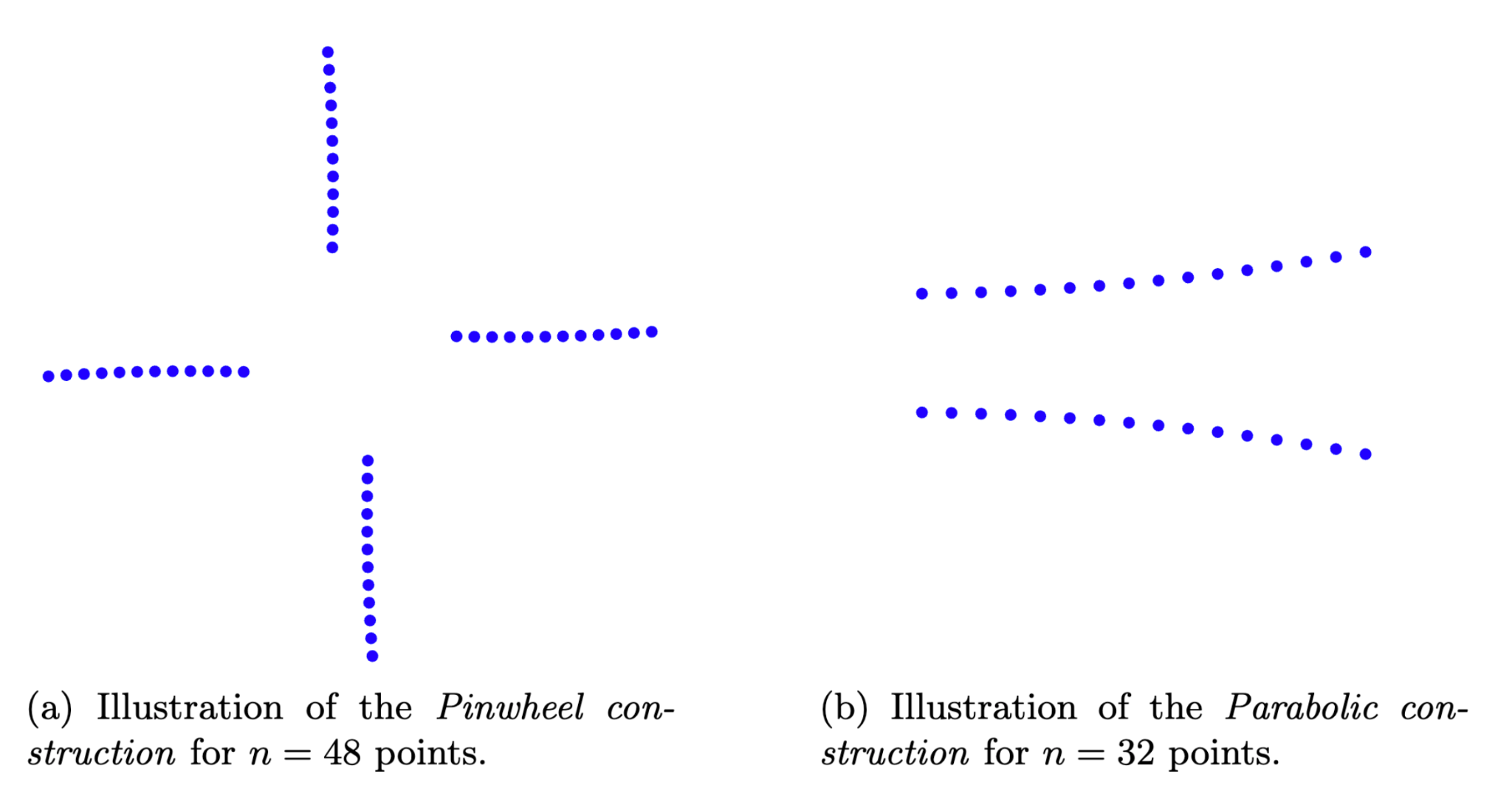 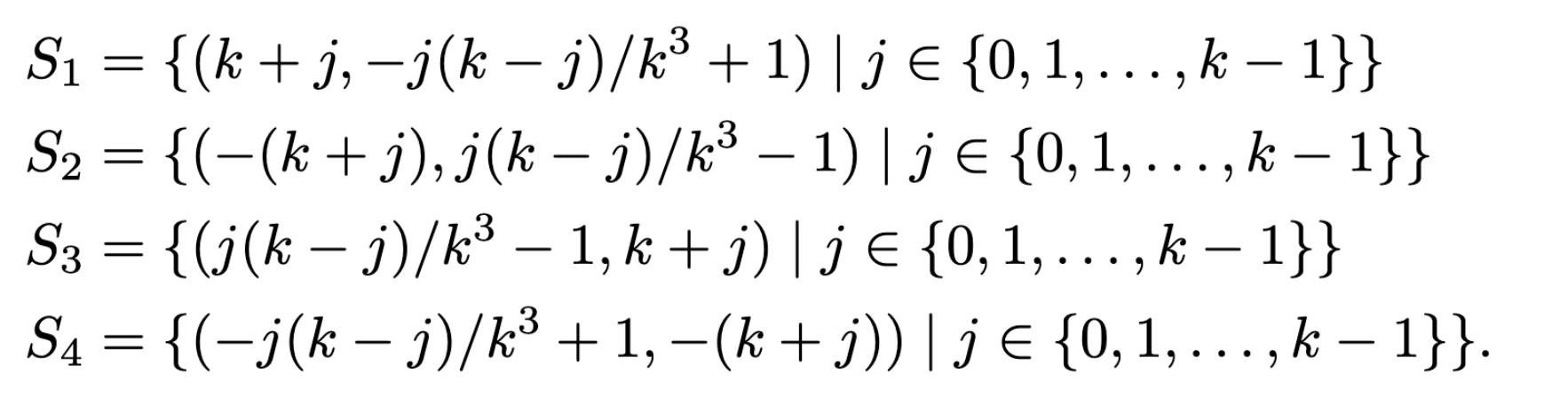 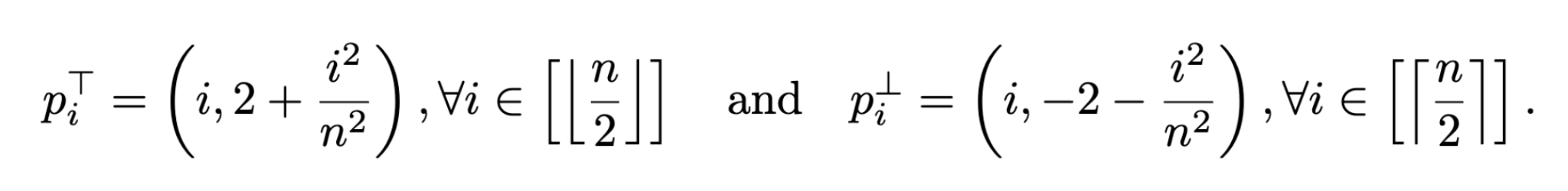 Remarkably, both constructions achieve exactly the conjectured values for μ5(n)
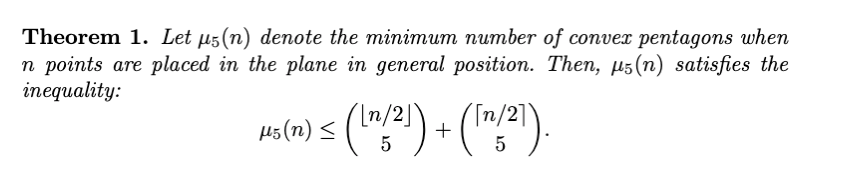 Computer Assisted Mathematical Discovery
Minimizing Pentagons in the Plane
Subercaseaux, Mackey, Heule, Martins